What Does The Bible Say About Creation?
Dr. Heinz Lycklama
heinz@osta.com
www.osta.com/creation
@ Dr. Heinz Lycklama
1
The Bible and Creation
Evidence of Creation in nature
God as creator/maker/designer
The works of Creation
The Creation account
Principles of Creation
References to Creation in the OT
References to Creation in the NT
Challenges with Genesis account of Creation
@ Dr. Heinz Lycklama
2
Evidence of Creation in Nature
@ Dr. Heinz Lycklama
3
The Bible Says God Is Evident In Nature
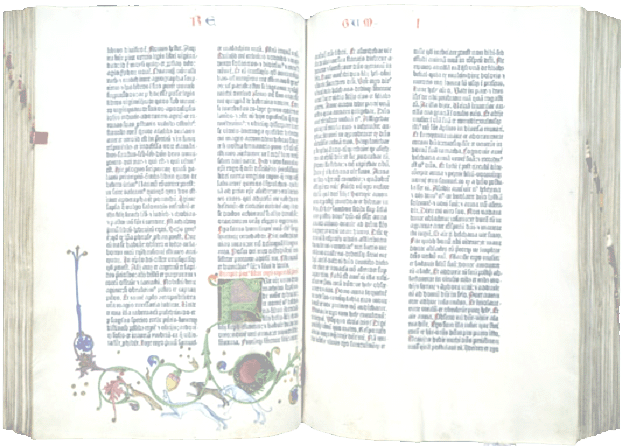 Job 12:7 "But ask the animals, and they will teach you, or the birds of the air, and they will tell you; 
8   or speak to the earth, and it will teach you, or let the fish of the sea inform you. 
9   Which of all these does not know that the hand of the LORD has done this? 
10  In his hand is the life of every creature and the breath of all mankind.”
@ Dr. Heinz Lycklama
4
Verification of Self Evidence
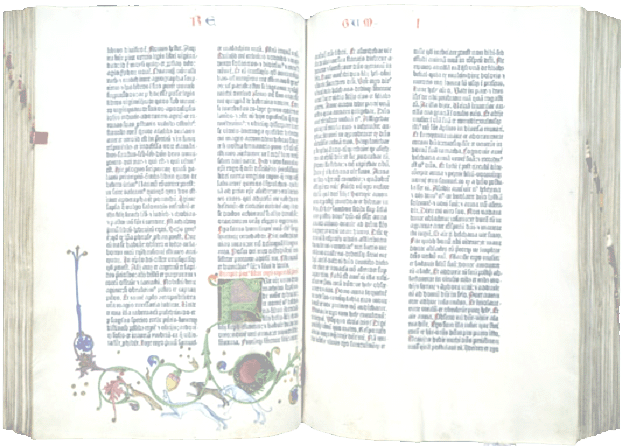 Rom. 1:20 “For since the creation of the world His invisible [attributes] are clearly seen, being understood by the things that are made, [even] His eternal power and Godhead, so that they are without excuse,”
@ Dr. Heinz Lycklama
5
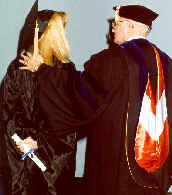 A Professor Professing
A Consequence of Limited Reality
Rom. 1:21 “because, although they knew God, they did not glorify [Him] as God, nor were thankful, but became futile in their thoughts, and their foolish hearts were darkened. 
22    Professing to be wise, they became fools,
23    and changed the glory of the incorruptible God into an image made like corruptible man--and birds and four-footed animals and creeping things.”
@ Dr. Heinz Lycklama
6
Yet There Will Always Be Mysteries
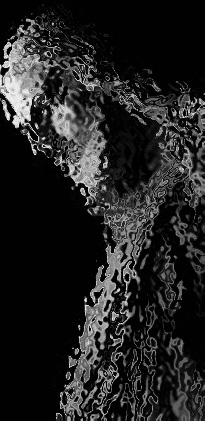 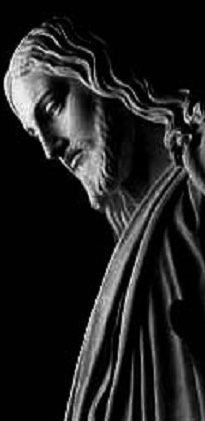 1 Cor 13:12 “For now we see in a mirror, dimly, but then face to face. Now I know in part, but then I shall know just as I also am known.”
@ Dr. Heinz Lycklama
7
Faith & Evidence
Heb. 11:1 “Now faith is the substance of things hoped for, the evidence of things not seen.”
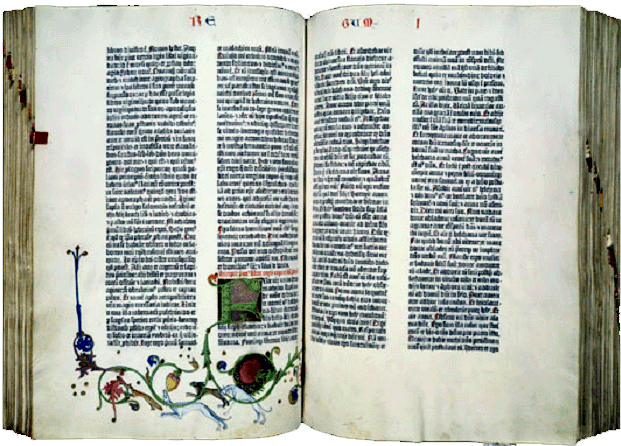 @ Dr. Heinz Lycklama
8
“All Things”
John 1:1-3, “In the beginning was the Word, and the Word was with God, and the Word was God. He was in the beginning with God. All things were made through Him, and without Him nothing was made that was made.”
“All things”, says physics, includes (empty) space, time, matter, energy and all the rules they obey
Before creation, there was nothing
“… all physical theories … break down at the beginning of the universe.”  Stephen Hawking
@ Dr. Heinz Lycklama
9
“Nothing”
Absence of matter (a vacuum)
Absence of matter and energy
Absence of matter and energy and the space-time dimension
Nothing = Absence of everything
@ Dr. Heinz Lycklama
10
Time Was Created!
1 Cor. 2:7, “No, we speak of God's secret wisdom, a wisdom that has been hidden and that God destined for our glory before time began.”
2 Tim. 1:9, “This grace was given us in Christ Jesus before the beginning of time,”
Titus 1:2 a faith and knowledge resting on the hope of eternal life, which God, who does not lie, promised before the beginning of time,
@ Dr. Heinz Lycklama
11
God’s Time
If God existed before time, then God can exist outside the framework of time.
Movie Analogy
Writing Analogy
Consequences
God can have personal relationships with all
From God’s perspective, there is no conflict between free will and predestination.  Both are temporal concepts.
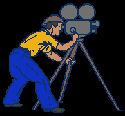 @ Dr. Heinz Lycklama
12
Faith
What do we know and when do we know it?
Cosmologists think they know about the big bang from 10-43 seconds.   What about before?  No one knows! 
“… all physical theories … break down at the beginning of the universe.”  Stephen Hawking
Heb. 11:3, “By faith we understand that the worlds were framed by the word of God, so that the things which are seen were not made of things which are visible.”
@ Dr. Heinz Lycklama
13
God as Creator, Maker, Designer
@ Dr. Heinz Lycklama
14
What Does the Bible Say?
Does God have a plan?
Does the Bible say that God designed life?
Does life look designed?
How do we decide if something is designed?
Can nature design the kind of things seen in living systems?
@ Dr. Heinz Lycklama
15
Creator, Maker, Designer
Is there a difference between being Creator, Maker, or Designer?
Perhaps - To make something does not mean that you planned in advance
An engineer may design a spectacular bridge but not be the craftsman that builds it
A scriptwriter may create a character, but that character will be played by an actor and may be perpetuated by other scriptwriters
@ Dr. Heinz Lycklama
16
Creator Is A Title of God’s
Eccl. 12:1 Remember now your Creator in the days of your youth, Before the difficult days come, And the years draw near when you say, "I have no pleasure in them"
Is. 40:28 Have you not known? Have you not heard? The everlasting God, the LORD, The Creator of the ends of the earth, Neither faints nor is weary. His understanding is unsearchable. 
Rom. 1:25 who exchanged the truth of God for the lie, and worshiped and served the creature rather than the Creator, who is blessed forever. Amen. 
1 Pet. 4:19 Therefore let those who suffer according to the will of God commit their souls [to Him] in doing good, as to a faithful Creator.
@ Dr. Heinz Lycklama
17
[Speaker Notes: Being the creator is what makes God God.  It is His mandate.  If he was not the creator, and did not initially create us in his image as is stated in Genesis 1:26, His demands on us would be those of a bully intent on getting his way because he is more powerful than us.  But, because He created us in his image, He has the right to expect us to reflect His character.  Because He created us, there is good reason to believe that He can recreate us in His image as is pointed out in:]
Being Creator Makes God God
Is. 45:5-12 
5	I [am] the LORD, and [there is] no other; [There is] no God besides Me. I will gird you, though you have not known Me, 
6	That they may know from the rising of the sun to its setting That [there is] none besides Me. I [am] the LORD, and [there is] no other; 
7	I form the light and create darkness:  I make peace and create calamity;  I, the Lord, do all these things.
8	Rain down, you heavens, from above, And let the skies pour down righteousness; Let the earth open, let them bring forth salvation, And let righteousness spring up together. I, the LORD, have created it.
12	I have made the earth, and created man upon it.  I--My hands-- stretched out the heavens, and all their host I have commanded.
@ Dr. Heinz Lycklama
18
[Speaker Notes: Note that this is when God was talking to Cyrus.  He is basically saying this is why you had better listen up and do what I have for you to do.]
To Be Owned By God
The word translated “Creator” in the New Testament is always ktizo (ktizo  ktid’-zo) meaning to fabricate
This word comes from the root ktaomai (ktaomai ktah’-om-ahee) a verb meaning to acquire or purchase
God both fabricated us and purchased us
We are owned by God
@ Dr. Heinz Lycklama
19
God The Maker
Ps. 119:73 Your hands have made me and fashioned me; Give me understanding, that I may learn Your commandments.
Ps. 139:14 I will praise You, for I am fearfully [and] wonderfully made; Marvelous are Your works, And [that] my soul knows very well. 
I Cor. 12:18 But now God has set the members, each one of them, in the body just as He pleased.
@ Dr. Heinz Lycklama
20
God’s Claim To Be Designer
Gen. 1:26 – “Then God said, ‘Let Us make man in Our image, according to Our likeness; let them have dominion over the fish of the sea, over the birds of the air, and over the cattle, over all the earth and over every creeping thing that creeps on the earth.’" 
The Bible claims that God planned in advance to make beings using Himself as the model.
@ Dr. Heinz Lycklama
21
God Made A Plan First
Gen. 2:7, “And the LORD God formed man [of] the dust of the ground, and breathed into his nostrils the breath of life; and man became a living being.”
This text clearly outlines the order of events in creation of man: First a model was made and then life was given to it
In the creation of man there was planning and forethought - Design then fabrication
@ Dr. Heinz Lycklama
22
Quoting From Psalms 8
Ps. 8:3-8, “When I consider Your heavens, the work of Your fingers, The moon and the stars, which You have ordained, What is man that You are mindful of him, And the son of man that You visit him? For You have made him a little lower than the angels, And You have crowned him with glory and honor. You have made him to have dominion over the works of Your hands; You have put all [things] under his feet, All sheep and oxen-- Even the beasts of the field, The birds of the air, And the fish of the sea That pass through the paths of the seas.”
 Identifies God as the Creator
@ Dr. Heinz Lycklama
23
Quoting From Genesis Chapter 1
24	Then God said, "Let the earth bring forth the living creature according to its kind: cattle and creeping thing and beast of the earth, [each] according to its kind"; and it was so.
25	And God made the beast of the earth according to its kind, cattle according to its kind, and everything that creeps on the earth according to its kind. And God saw that [it was] good.
@ Dr. Heinz Lycklama
24
The Works of Creation
@ Dr. Heinz Lycklama
25
Creation According to the Bible
Three major worldwide events have produced the world as we know it today:
Six days of special creation and formation of all things, the completion and permanence of which are now manifest in the Law of Conservation of Energy (the First Law of Thermodynamics)
The rebellion of man and resultant curse of God on all man’s dominion, formalized in the Law of Increasing Entropy [disorder] (the Second Law of Thermodynamics)
Worldwide flood in the days of Noah, leaving the world largely under the domain of natural uniformity
@ Dr. Heinz Lycklama
26
God’s Works of Creating and Making
Gen. 2:3 “... He had rested from all His work which God created and made.”
Create (bara)
Make (asah)
Form (yatsar)
To create is to call into existence out of nothing
Heb. 4:3 “... His works were finished from the foundation of the world.”
@ Dr. Heinz Lycklama
27
Three Works of Creation
Basic elements of the physical universe(space, mass, time) in Gen. 1:1
Consciousness (soul, breath of life) in Gen. 1:21
Man in “the image of God” in Gen. 1:27
The basic elements of the universe were created out of nothing on the first day.
The “life/soul” principle was created on the fifth day for every living creature, not only of sea and air creatures.
The word life (nephesh) is used for the first time in verse 21.  It refers to the soul of man and the life of animals.
Plants do not have any consciousness.
Man was both made and created in the image of God.
@ Dr. Heinz Lycklama
28
The Creation Account
@ Dr. Heinz Lycklama
29
Work of Six Days(Formation and Making)
Energizing of physical elements of the cosmos
Formation of atmosphere and hydrosphere
Formation of lithosphere and biosphere
Formation of astrosphere
Formation of life in atmosphere and hydrosphere
Formation of life in lithosphere and biosphere
Rest from completed work of creating and making
Many acts of formation in between acts of creation
Man’s body was also formed out of the dust of the ground
@ Dr. Heinz Lycklama
30
Created in Six Days
Gen. 2:1, “Thus the heavens and the earth, and all the host of them, were finished.  And on the seventh day God ended His work which He had done, and He rested on the seventh day from all His work which He had done.”
Ex. 20:11, “For in six days the Lord made the heavens and the earth, the sea, all that is in them, and rested the seventh day.”
Ex. 31:17, “… for in six days the Lord made the heavens and the earth, and on the seventh day …”
@ Dr. Heinz Lycklama
31
Two Creation Accounts
Gen. 1:1 -> Gen. 2:3.  Written entirely by God
Gen. 2:4 -> Gen. 5:1.  Written by Adam

These two accounts appear to contradict each other in the order of certain creation events
Gen. 2:19 “And out of the ground the Lord God formed every beast of the field, and every fowl of the air; and brought them to Adam to see what he would call them ...”
This seems to conflict with Gen. 1:24-27 where God clearly created animals before He created man
However, the proper translation of Gen. 2:19 states that “God had formed” since there is no distinction in Hebrew between the past tense and the past perfect, since the context provides the real meaning
@ Dr. Heinz Lycklama
32
Creation of Distinct Kinds
Gen. 1: 11(1), 12(2), 21(2), 24(2), 25(3)
Ten major categories of organic life created “after its kind”
Plant kingdom - grass, herbs, fruit trees
Animal kingdom - sea monsters, other marine animals, birds, beasts, cattle, crawling animals
Man “kind”
One kind cannot transform itself into another kind
Definite and distinct categories
There is variation within a kind
These “kinds” are still recognized today
@ Dr. Heinz Lycklama
33
What The NT Says About Kinds
1 Cor. 15:38-39, “But God gives it a body just as He wished, and to each of the seeds a body of its own. All flesh is not the same flesh, but there is one flesh of men, and another flesh of beasts, and another flesh of birds, and another of fish.”
1 Cor. 15:40, celestial and terrestrial bodies:
Celestial: Gen. 1:14-19
Terrestrial: Gen. 1:1-5
@ Dr. Heinz Lycklama
34
More on Kinds in the NT
1 Cor. 15:41 - different glories of sun, moon, stars, ...
1 Cor. 15:42-44, “So also is the resurrection of the dead.  It is sown a perishable body, it is raised an imperishable body.  It is sown in dishonor, it is raised in glory; it is sown in weakness, it is raised in power.  It is sown a natural body, it is raised a spiritual body.  If there is a natural body, there is also a spiritual body.”
@ Dr. Heinz Lycklama
35
Principles of Creation
@ Dr. Heinz Lycklama
36
Principle #1
Purposive progress in creation
No “trial and error” ala evolution
Each created entity had a specific purpose
Ultimate purpose - suitable home for man
Ps. 8:3-8, “When I consider Your heavens, the work of Your fingers, The moon and the stars, which You have ordained, … “
Is. 45:18, “For thus says the LORD, Who created the heavens, Who is God, Who formed the earth and made it, Who has established it, Who did not create it in vain, Who formed it to be inhabited: "I [am] the LORD, and [there is] no other.”
@ Dr. Heinz Lycklama
37
Principle #2
Appearance of age/history
Mature from its birth, including Adam and Eve
Full grown, no development necessary from simple beginnings
Gen 2:1, “Thus the heavens and the earth were finished, and all the host of them, were finished.”
Gen 1:16, “Then God made two great lights: the greater light to rule the day, and the lesser light to rule the night. [He made] the stars also.”
Gen. 1:17, “God set them in the firmament of the heavens to give light on the earth,”
No fossils, no death
@ Dr. Heinz Lycklama
38
Principle #3
The “very good” creation
God pronounced his work to be “good”,Gen. 1:4, 10, 18, 21, 25
God pronounced His work to be “very good” at end of 6th day, Gen. 1:31
All conscious animals were plant eaters, v. 30
Adam and Eve were planter eaters, v. 29
Fossils appeared after the curse, 
Gen. 7:21-22, “And all flesh died that moved on the earth; … “
@ Dr. Heinz Lycklama
39
Principle #4
The world that then was (2 Pet. 3:6)
Different from now
Waters above the firmaments (Gen. 1:7)
Firmament, stretched-out thinness, heaven (Gen. 1:8)
Vast blanket of invisible water vapor
Translucent to light from the stars
@ Dr. Heinz Lycklama
40
Principle #4 (cont’d)
The world that then was (2 Pet. 3:6)
Greenhouse effect, mild temperature, north pole to south pole
Prevents air mass circulation
Prevents resultant rain (Gen. 2:5)
Filter out harmful radiations from space
Reduce rate of somatic mutations in living cells
Decrease rate of aging and death
@ Dr. Heinz Lycklama
41
Principle #4 (cont’d)
The world that then was (2 Pet. 3:6)
Edenic river system (Gen. 2:10-14)
Does not exist now
Artesian nature of source of the four rivers
Reference to breaking up of the fountains of the deep (Gen. 7:11)
Great reservoirs of water under pressure below the earth’s crust
@ Dr. Heinz Lycklama
42
Principle #4 (cont’d)
The world that then was (2 Pet. 3:6)
Death came with sin
Rom. 5:12, “Therefore, just as through one man sin entered the world, and death through sin, and thus death spread to all men, because all sinned—”
Rom. 8:22, “For we know that the whole creation groans and labors with birth pangs together until now.”
Eating of fruits and herbs was not “death”
Decay and death came with the curse
Gen. 3:17-19; Rom. 8:20-22
@ Dr. Heinz Lycklama
43
“Fall and Curse” and …
The Laws of Thermodynamics
Universal scientific laws
Formally recognized ~ 100 years ago
Scientists are unable to explain why they work
First Law of Thermodynamics
Conservation of mass and energy
Second Law of Thermodynamics
Increasing entropy (disorder)
These two laws are implicitly explained/revealed in the Bible
@ Dr. Heinz Lycklama
44
First Law of Thermodynamics
Neh. 9:6, “.. You have made heaven, The heaven of heavens, with all their host, … And You preserve them all. …”
Col. 1:16,17, “For by Him all things were created that are in heaven and that are on the earth … All things were created through Him and for Him. And He is before all things, and in Him all things consist.”
Heb. 1:2,3 “… by His Son, whom He has appointed heir of all things, through whom also He made the worlds; who being the brightness of His glory and the express image of His person and upholding all things by the word of His power, when He had by Himself …”
@ Dr. Heinz Lycklama
45
Second Law of Thermodynamics
Ps. 102:25-27, “Of old You laid the foundation of the earth, And the heavens are the work of Your hands. They will perish, but You will endure; Yes, they will all grow old like a garment; Like a cloak You will change them, And they will be changed.”
Is. 51:6, “Lift up your eyes to the heavens, and look on the earth beneath. For the heavens will vanish away like smoke, the earth will grow old like a garment, …”
1 Pet. 1:24-25 “”All flesh is as grass, and all the glory of man as the flower of the grass. The grass withers, and its flower falls away, but the word of the Lord endures forever.”
@ Dr. Heinz Lycklama
46
The Biblical Flood
The destruction of the earth:
Gen. 2:5, no rain before the flood
Gen. 6:13, “... I am about to destroy them with the earth.”
Gen. 7:11, fountains of the deep
Gen. 7:12, forty day downpour
Job 12:15, waters overturned the earth
30 references to “global” nature of flood in Gen. 6-9
@ Dr. Heinz Lycklama
47
References to Creation in the OT
@ Dr. Heinz Lycklama
48
OT References to Creation
Ex. 31:17 (Moses) “It is a sign between Me and the children of Israel forever, for in six days the Lord made the heavens and the earth …” - six-day literal creation
Josh. 24:2-4 (Joshua) “ … your fathers, including Terah, the father of Abraham and the father of Nahor, …” - accepts Gen. 11 account of Abraham’s ancestors
II Kings 19:15 (Hezekiah) “You have made heaven and earth.” - speaks of creation
1 Chron. 1:1-28 “Adam, Seth, Enoch, …” - repeats genealogies of Gen. 5, 10, 11
Neh. 9:6 (Nehemiah) “You have made heaven, … the earth and everything on it, the seas and all that is in them, …” - refers to creation
@ Dr. Heinz Lycklama
49
More OT References to Creation
Job 9:5-9; 12:15; 26:7-13; 31:33; 38:4-7 (Job) refers to Creation & Flood
Ps. 8:3-8 - God giving dominion over the earth to man
Ps. 33:6-9 - instant creative acts of God in the beginning
Ps. 90:2-3 - creation and fall of man
Ps. 148:1-5 – refers to creative acts of God
Ps. 29 & 104 - describe events during and following the great Flood
Prov. 8:22-31 - refers to the creation
Isaiah, Jeremiah, Ezekiel, Micah, Zechariah
@ Dr. Heinz Lycklama
50
References to Creation in the NT
@ Dr. Heinz Lycklama
51
Christ Refers to Gen. 1-11
Matt. 19:4-5, “Have you not read that He who made them at the beginning made them male and female, and said ‘for this reason a man shall leave his father and mother and be joined to his wife and the two shall become one flesh.”
Doctrine of marriage refers to first two chapters of Genesis,Gen. 1:27 and Gen. 2:24
Matt. 24:37-42, “But as the days of Noah were, so also will the coming of the Son of Man be.  For as in the days before the flood, …”
Compared days of Noah (prior to Flood) to days before His own return (just before the judgment)
Matt. 23:35 - refers to Abel as first martyr and first prophet
Mark 13:19 - refers to beginning of creation which God created
@ Dr. Heinz Lycklama
52
What Else Did Jesus Say?
Believed Moses: John 5:46-47
Confirmed Abel: Matt 23:35
Confirmed the Flood & Noah: Matt 24:37-39
Confirmed creation of male and female in the beginning: Mark 10:6 
Called Satan the father of lies: John 8:44
@ Dr. Heinz Lycklama
53
Jesus Is The Creator
John 1:3 – “All things were made through Him, and without Him nothing was made that was made.”
Col. 1:16,17 – “… All things were created through Him and for Him. And He is before all things, and in Him all things consist.”
Eph. 3:9 – “… hidden in God who created all things through Jesus Christ.”
Heb. 1:1-3 – “… through whom also He made the worlds.”
@ Dr. Heinz Lycklama
54
NT References to Gen. 1-11
Rom. 5:12-19, “ … through one man sin entered into the world, and death …”
Rom. 8:18-25 - effects of great curse on the earth
1 Cor. 11:7-12 - relationship between man, woman, creation and God
1 Cor. 15:21-22 – “as in Adam all die”
1 Cor. 15:45-46 – “the first man Adam became a living being” – reference to Gen. 2:7
2 Cor. 11:3 – “as the serpent deceived Eve”
@ Dr. Heinz Lycklama
55
More References in the NT
1 Tim. 2:13-15 – “For Adam was formed first, then Eve.”
Heb. 11 – Abel, Enoch, Noah listed as the first three great heroes of the faith
1 John 3:12 – refers to Cain and Abel
Jude 11 - refers to Cain
Jude 14 - refers to Enoch (7th generation after Adam)
@ Dr. Heinz Lycklama
56
NT References to the Flood
Testimony of Christ and the NT writers
Matt. 24:37, the days of Noah like those when Christ comes
Matt. 24:39, the Flood took them all away
Luke 17:26-27, the flood came and destroyed them all
1 Pet. 3:20; 2 Pet. 2:4-5; 3:5-6, the world at that time was destroyed, i.e. global Flood
Heb. 11:7, he condemned the world
@ Dr. Heinz Lycklama
57
References in the Book of Revelation
Rev. 3:14 “... the beginning of the creation of God”
Rev. 4:11; 10:6; 14:7 - God as the creator of all things
Rev. 17&18 compared to first Babylonin Gen. 10&11
Rev. 21&22 describe creation of the new heavens and new earth, just as Gen. 1&2 describe the creation of the first heaven and earth
References to the curse, end of death, removal of the curse, end of darkness, restoration of the tree of life
@ Dr. Heinz Lycklama
58
Creation in the NT - Beginning
Gen. 1:1, “In the beginning God created the heavens and the earth.”
John 1:1-3, “In the beginning was the Word, and the Word was with God, and the Word was God. He was in the beginning with God. All things were made through Him, and without Him nothing was made that was made.”
Heb. 1:10, “And: ‘You, LORD, in the beginning laid the foundation of the earth, And the heavens are the work of Your hands.’”
1 John 2:13, “I write to you, fathers, Because you have known Him [who is] from the beginning.”
@ Dr. Heinz Lycklama
59
Creation in the NT – Light
God commanded light to exist by His Word
Gen. 1:3-5, “Then God said, ‘Let there be light’; and there was light. … “
2 Cor. 4:6, “For it is the God who commanded light to shine out of darkness, who has shone in our hearts to give the light of the knowledge of the glory of God in the face of Jesus Christ.”
God upholds all Creation by the power of His Word
Heb. 1:3, “and upholding all things by the word of His power, 
Heb. 11:3, “By faith we understand that the worlds were framed by the word of God, so that the things which are seen were not made of things which are visible.
@ Dr. Heinz Lycklama
60
Summary - NT References to Gen. 1-11
Every NT writer refers to the early chapters of Genesis
Jesus Christ referred to each of the first seven chapters of Genesis
Almost all NT books have references to Genesis 1-11, especially Gen. 1-2
Every chapter of Genesis 1-11 except chapter 8 is referred to somewhere in NT
Every NT writer accepted these early chapters as historically accurate
@ Dr. Heinz Lycklama
61
Removing Genesis 1-11
Removes true history
Removes the foundation from all future history
Rejects the teachings of Peter, Paul, other Biblical writers, Christ Himself
e.g. in the Gospels, Acts, Romans, Corinthian letters, Hebrews, Revelation
Eventually leads to apostasy
@ Dr. Heinz Lycklama
62
Conclusion
Creation is an essential truth spoken of in the Bible
Col. 2:8  “See to it that no one takes you captive through philosophy and empty deception, according to the tradition of men, according to the
elementary principles of the world, rather than according to Christ.”
@ Dr. Heinz Lycklama
63
Challenges With Genesis Account of Creation
@ Dr. Heinz Lycklama
64
Challenges with Genesis
Positions:
Genesis is an allegorical story containing spiritual truths
Genesis is true; our knowledge of science is limited
Genesis is true; science is true & they can be reconciled upon review
Genesis is a little bit of allegory and truth
Creation in Seven Days
“Yom” - only word for day and long epochs in Hebrew
Many other places in Bible refer to Yom as long period of time
Biblical Hebrew 3k words - Disputed by many Young Earth Creationists.
Contradictions with order of creation between Gen. 1 & 2?
Gen. 1 is What and When
Gen. 2 is How and Why
@ Dr. Heinz Lycklama
65
More Challenges
Seeming contradiction with known science: Universe and Earth created before Light?
In the beginning God (Elohim) created the heavens and the earth. (Heavens contains Universe including sun, stars)
Now the earth was formless and empty, darkness was over the surface of the deep, and the Spirit of God was hovering over the waters. (note context shift)
And God said ,”Let there be light”, and there was light
Scientific evidence shows that when planets first form they are surrounded by extensive shell of gas & debris
Light was created in v.1 but became visible in v.3 from context of earth’s surface
Many other such ways to resolve apparent contradictions
@ Dr. Heinz Lycklama
66
Continuing Challenges
Creation of Life - My bible says in Gen. 1:11 “Let the land produce vegetation : seed-bearing plants and trees on the land that bear fruit with seed in it, according to their various kinds”
In English words such as “seed”, “trees”, and “fruit” have specific meaning than Hebrew words “zera”, “es” and “peri” which mean the “embryos of any plant species”, “any large plant containing woody fiber”, “the food and/or embryos produced by any living thing”.  “Zera” and “peri” could refer to any plant species that has ever lived
@ Dr. Heinz Lycklama
67
The Origin of Life Question
Evolution: chance accident
Bible: consistent message – God created life
Gen 2:7	Isa 45:12	Eph 3:9
Gen 5:2	Isa 57:16	Col 1:16-17
Deut 4:32	Matt 19:4	2 Pet 1:3
Ps 89:47	1Cor 12:18	Rev 4:11
Neh 9:6	Mark 10:6	John 1:1-3
Acts 4:24	1 Cor 8:6	Heb 11:3
@ Dr. Heinz Lycklama
68
The Flood – Worldwide or Local?
Worldwide: created fossil record, coal beds, and geological structures such as Grand Canyon
Local: From perspective of people it was ‘global’
Meant to destroy people and people only lived around Mesopotamia
All the land dwelling animals? Or just the ones necessary for survival and sacrifice?
Flood Myths: Over 300 myth stories.  Many had people in a boat being saved from flood, a bird flying from boat to check for land and the boat landing in Mountain Range
Mount Ararat - Ark landed on Range of Mountains; not Mountain in particular.  Olive Tree does not grow in high elevations (Dove)
@ Dr. Heinz Lycklama
69
Long Life Spans & Genealogies
People lived to be hundreds of years old then God shortened life spans to 120 years old
Apoptosis - biochemical “programmed” cell death
Vela Supernova (20-30k BC) - could be cause of harmful rays that increase mutations that cause things like cancer
People were originally vegetarians
Genealogies dating to creation of man to 4004 BC.   Hard to pin down because flexible use of Hebrew words ‘ab and ‘ben
‘ab can refer to grandfather, great-grandfather, great-great grandfather and so on
Likewise ‘ben can refer to grandson, great-grandson, etc.
(Accounts for discrepancies between parallel genealogiesin Mark and Luke)
@ Dr. Heinz Lycklama
70
Years after creation
Creation
500
1000
1500
2000
2500
930
Adam
1651
874
Lamech
1056
Noah
2006
Terah
2084
1879
Abraham
Year died after creation
Year born after creation
2184
2009
Flood (1656)
Genealogical Timeline
@ Dr. Heinz Lycklama
71
The Creation Days
Evolution demands long ages
Bible: literal days
Meaning of ‘Yom’
Yom with a number
Evening and morning
Gen. 1:14, “Let there be lights in the firmament … “
Ex. 20:11, “For in six days the LORD made …”
Words used to indicate time
Narrative versus poetry (VSO v. SVO)
In the beginning created God the heavens… = VSO
Genealogies (Gen. 5, 1 Chron. 1, Luke 3)
@ Dr. Heinz Lycklama
72
Creation Days Quote
“Probably so far as I know, there is no professor of Hebrew or Old Testament at any world-class university who dares not believe that the writer(s) of Gen. 1-11 intended to convey to their readers the ideas that creation took place in a series of six days which are the same as the days of 24 hours we now experience…”
Professor James Barr,  Professor of Hebrew at the University of Oxford.
@ Dr. Heinz Lycklama
73
Creation Days Quote 2
“There is nothing in the Bible to obviate the idea that the days in Genesis were 24 hour type days.”
Dr. Robert Cole (Ph.D. Semitic Languages), “A PhD looks at the Genesis Days”
@ Dr. Heinz Lycklama
74
Creation Days Quote 3
“In the hundreds of other cases in the Old Testament where yom stands in conjunction with an ordinal number (first, second, third, etc.), e.g. Exodus 12:15; 24:16; Leviticus 12:3, it never means anything other than a normal, literal day.”
Robert L. Reymond, Ph.D., A New Systematic Theology of the Christian Faith, 1998, p. 393.
@ Dr. Heinz Lycklama
75
Creation Days Quote 4
“To summarize, liberal scholars of both 19th and 20th centuries admit that the text of Genesis is clearly meant to be taken in a literal, historical sense, although they deny its claims to speak accurately to our space/time cosmos.”
Douglas F. Kelly (Professor of Systematic Theology) , Creation and Change, 1997, p. 51.
@ Dr. Heinz Lycklama
76
It’s a Matter of the Heart
Einstein once said “Science without religion is lame; religion without science is blind.”
Rom. 1:20, “For since the creation of the world His invisible [attributes] are clearly seen, being understood by the things that are made, [even] His eternal power and Godhead, so that they are without excuse,”
Ps. 139:13-14, “For You formed my inward parts; You covered me in my mother's womb. I will praise You, for I am fearfully [and] wonderfully made; Marvelous are Your works, And [that] my soul knows very well.”
John 3:16, “For God so loved the world that He gave His only begotten Son, that whoever believes in Him should not perish but have everlasting life.”
@ Dr. Heinz Lycklama
77
What We Know So Far
Science confirms scientific statements made in Holy Scriptures
Writing occurred long before the time of Moses (even before Abraham)
Archaeology confirms the geography, peoples, culture, etymology, history of Genesis
The writers of the OT and the NT (and Jesus Himself) accepted the historical accuracy of the early chapters of Genesis
@ Dr. Heinz Lycklama
78
What We Also Know
The divisions of Genesis are clearly marked, confirming that Moses compiled and edited the book of Genesis
No quotes of the book of Genesis in the NT are attributed to Moses
Quotations from the other four books of the Pentateuch are often ascribed to Moses
The Jews regarded all five books as the books of Moses
@ Dr. Heinz Lycklama
79